Circulatory System
Douglas Todey
Functions
The circulatory system provides a transport system.  It transports gases, nutrients to cells and waste away from cells and transports hormones
It stabilizes pH and ionic 
    concentration of bodily 
    fluids 
It maintains body
    temperature by 
    transporting heat
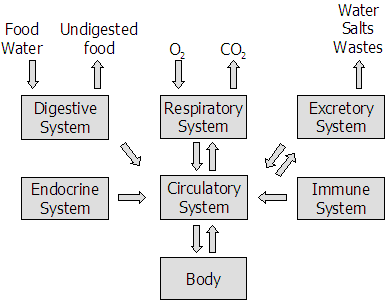 Arteries, Capillaries, and Veins
Arteries
They have a thick elastic layer allowing them to stretch and bend in response to blood pumping from the heart
Capillaries
Capillaries are the smallest blood vessel. They are so small that blood cells have to travel single file
They have very thin membranes around them, allowing an easy exchange of interstitial fluid with cells
Veins
Veins move blood back to the heart
Smooth muscle in the walls of the vein expand and contract to adjust for blood flow to the heart
The Heart
The Heart
Pulmonary Circulation
Deoxygenated blood enters the right atrium through the superior vena cava and the inferior vena cava
From the right atrium, the blood drains into the right ventricle through the right atrioventricular valve 
When the right ventricle 
    contracts, the blood is forced
    pulmonary semilunar valve and 
    into the pulmonary artery
The pulmonary artery carries 
    the deoxygenated blood into the 
    lungs where it becomes 
    oxygenated
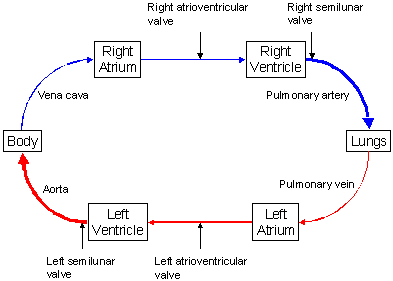 The Heart
Systemic Circulation
Oxygenated blood is carried from the lungs to the heart by pulmonary veins
The pulmonary veins enter the left atrium 
When it relaxes, the blood the  left ventricle via the left
    atrioventricular valve
The heart then squeezes the 
    blood is pumped into the 
    body’s main artery, the aorta, 
    through the aortic semilunar 
    valve
The aorta branches into other 
    arteries and sends blood 
    throughout the body
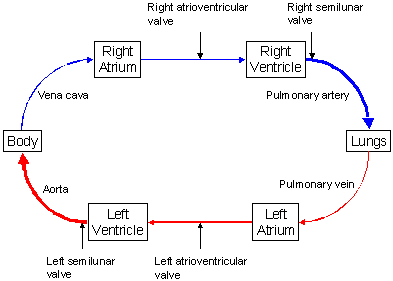 Blood
Human blood has two parts:  plasma and cells
Plasma
Plasma contains many things including dissolved gases, nutrients, wastes, salts, and proteins
Erythrocytes
These are red blood cells that are filled with hemoglobin
Leukocytes
These are white blood cells that are part of the immune system and are used to fight infections
Platelets
These are pieces of larger cells that have been produced in bone marrow that assist in forming clots
Erythrocytes
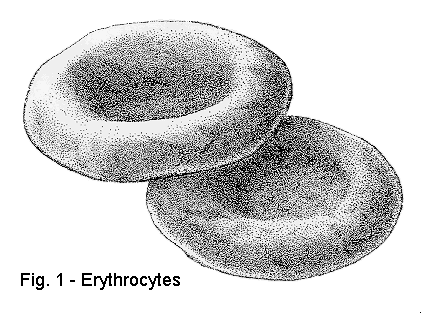 Red blood cells move 
    oxygen through the 
    blood from the lungs 
    to the cells
The biconcave shape 
    allows for maximum surface area to cytoplasmic
    volume ratio
It then allows for an efficient diffusion of oxygen from the red blood cells to the cells of the body
Circulatory Systems
Open System – Example:  Arthropods and most mollusks
The blood is pumped from the heart through the blood vessels but then it leaves the blood vessels and enters body cavities where the blood surrounds the organs
Blood flows slowly and the organism must move its muscles to move the blood in the body cavity
Closed System – Example:  Vertebrates
The blood is not floating free in a cavity but is contained within blood vessels
Vertebrate Circulatory System
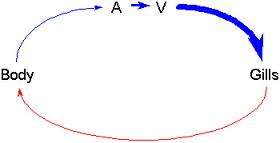 Fish
Fish have a heart with one atrium 
    and one ventricle 
The gills have many capillaries for maximum gas exchange so there is low blood pressure 
The body has many capillaries as well so blood pressure stays low in the body
The blood then goes through the heart and is under high pressure to get it back through the gills to oxidize it
Vertebrate Circulatory System
Amphibians
Amphibians have a three chambered 
    heart with two atria and one ventricle
Blood from the lungs goes to the left 
    atrium and blood from the body goes 
    to the right atrium
Both atria empty into the ventricle where mixing occurs
The advantage of this system is that there is high pressure in vessels that lead to both the lungs and body.
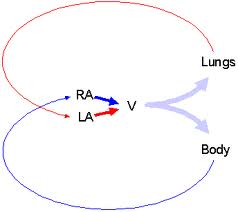 Vertebrate Circulatory System
Reptiles
In most reptiles, the ventricle is 
    partly divided, reducing the mixing 
    of oxygenated and deoxygenated 
    blood
Blood from the lungs goes to the left 
    atrium and blood from the body goes 
    to the right atrium
Both atria empty into the ventricle where oxygenated blood goes to the body and deoxygenated blood goes to the lungs
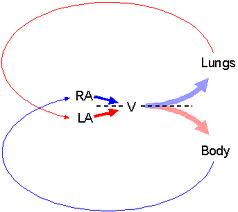 Vertebrate Circulatory System
Mammals and birds
Birds and mammals have a four 
    chambered heart that acts as two 
    separate pumps
After passing through the body, 
    the blood is pumped to the lungs
After returning from the lungs, it is pumped to the body
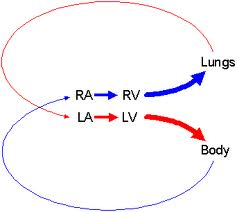 Angina
Angina is chest pain or discomfort that occurs if an area of your heart muscle doesn't get enough oxygen-rich blood
Pain and discomfort are the main symptoms and is often described as pressure, squeezing, burning, or tightness in the chest
9.8 million Americans experience Angina annually
Treatment includes lifestyle changes, medicines, medical procedures, cardiac rehab, and other therapies
The main goals of treatment are to reduce pain and discomfort and how often it occurs and prevent or lower your risk for heart attack and death by treating your underlying heart condition
Atherosclerosis
Atherosclerosis is hardening of the arteries
It occurs when fat, cholesterol, and other substances build up in the walls of arteries and form hard structures called plaques
Symptoms include chest pain, shortness of breath, and other symptoms
Atherosclerosis leads to heart disease which will occur in 2 of 3 men and 1 in 2 women after age 40
Treatment options include lifestyle changes such as fewer fatty foods, exercise, quit smoking, lower your blood pressure, or your doctor may prescribe medication for high cholesterol levels
Sources
http://faculty.clintoncc.suny.edu/faculty/michael.gregory/files/bio%20102/bio%20102%20lectures/circulatory%20system/circulat.htm
http://www.dummies.com/how-to/content/the-path-of-blood-through-the-human-body.html
http://www.funsci.com/fun3_en/blood/blood.htm
http://www.nhlbi.nih.gov/health/health-topics/topics/angina/